Java primitives, references and objectsby mr Hanley 3/4/2017
The java language allows for the creation of variables to represent information
What are primitives?
Primitives are variables that store information directly in computer memory
Java has provided us with 8 primitive types
1
Java Primitives
byte
short
int
long
float
double
char
boolean
short
2 bytes
long
8 bytes
byte
1 byte
int
4 bytes
float 4 bytes
double 8 bytes
char 
2 bytes
boolean
1 byte
2
Java References and Objects
For more complex data, java uses references
In order to manage an object, java has a reference variable
By default, reference variables are null, which is the German word for zero.
Let’s look at an example in java memory of primitives and references
3
View of Memory
References are like mailboxes with the address of other mailboxes
Example:
int x=6, y=5;Color c1, c2;xy
c1c2
6
5
null
null
4
View of Memory - Updated
Example Cont’d :
When we use the new command, an object is associate with the referencec1 = new Color(255,128,0);  //red, green, bluec2 = new Color(15,158,170);  //red, green, bluexy
c1c2
Other stuff
Other stuff
6
255
15
5
128
158
1208
0
170
1378
5
View of Memory – using objects
References allow the computer to get to the object and perform any necessary actionsThis is known as dereferencing.
xy
c1c2
Note: mr Hanley made up the memory addresses
1208 and 1378;  they could be ANY memory ADDRESS
Other stuff
Other stuff
6
255
15
5
128
158
1208
0
170
1378
6
Utilizing Objects
Much like a remote control operates a television, a reference variable is used to control an object
Here, we can set the background of a JButton using our referencesraisePowBUT.setBackground(c1);See if you can set the foreground of the clear button (clearBUT) to the color specified by c2clearBUT.setForeground(c2); //pass our reference
7
Utilizing Objects – the member operator
Objects can be controlled using the member operator or dot(.)
For example, yesterday I learned that the Color class has a darker method.
To darken c1, use c1.darker();
To darken c2, use c2.darker();
In general, the member operator dereferences the memory address so we can access our objects.
8
String class is unique
The String class utilizes references but does not require new
Examples,
String name1 = “Joanne”;
String name2 = “Andrew”;
String name3 = “Joanne”;
Question: why is it not reliable to use 
if(name1 == name3) in java code?
9
String class is unique
String name1 = “Joanne”;
String name2 = “Andrew”;
String name3 = “Joanne”;
812
812
name1
6
768
name2
768
6
1590
1590
6
name3
Note: mr Hanley made up the memory addresses
812 ,768 and 1590;  they could be ANY memory ADDRESS
10
Aliasing
What if we set name2 = name1?
812
812
name1
6
812
name2
768
6
The String object containing Andrew is “orphaned” 
11
Aliasing
What if we set name1 = null ?
812
null
name1
6
812
name2
768
6
Name1 no longer points to the object at location
12
Aliasing
What if we set name1 = null ?
812
null
name1
6
812
name2
768
6
13
When does 768 get garbage collected?
Garbage collection is java’s way of recovering memory objects whose reference count is 0
812
null
name1
6
812
name2
768
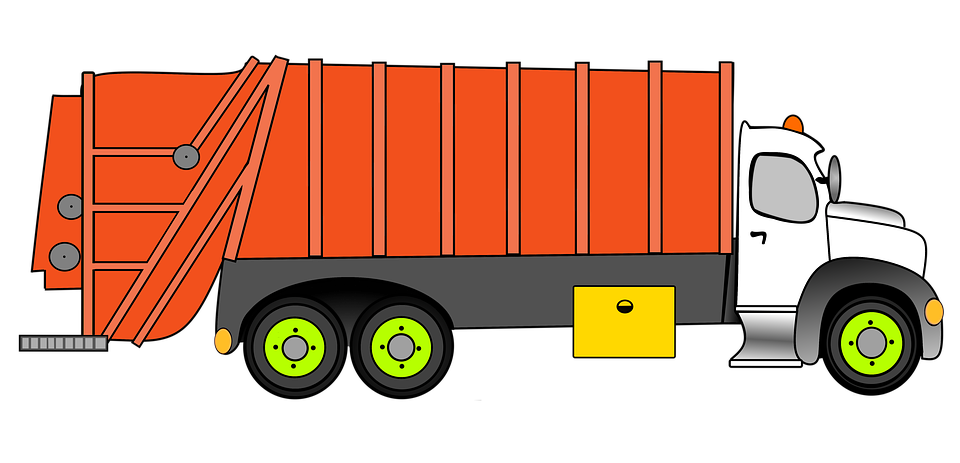 6
14
Summary
Java stores primitives in memory locations and retrieves the values that are there
Java stores reference variables that point to objects stored elsewhere in memory
By default, references are assigned null
The member (dot) operator dereferences the memory address in order to gain access to an object
aliasing is when two or more references point to the same object
Garbage collecting is when the JVM (Java Virtual Machine) recycles objects whose reference count is 0 (unused objects)
15